Aula 22
Bibliografia: BKM, cap 25
Prof. Dr. Cláudio R. Lucinda
Objetivos da Aula
Modelo Treynor-Black
Otimização usando as previsões dos analistas sobre a performance superior 
Ajustando o modelo para o tracking error
Ajustando o modelo para os erros de previsão do analista
Modelo Black-Litterman
Construção e Propriedades do Portifólio Arriscado Ótimo (Propriedades 1 a 5)
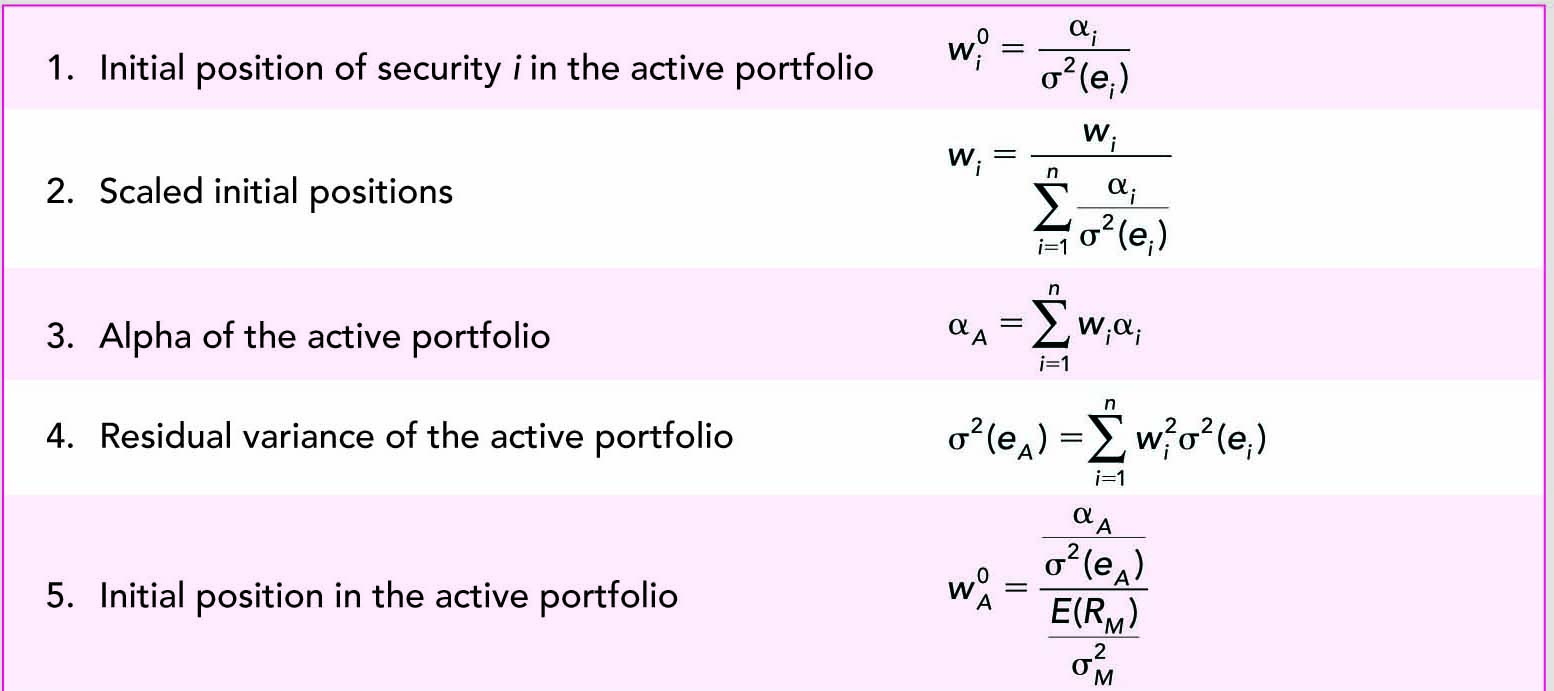 Construção e Propriedades do Portifólio Arriscado Ótimo (Propriedades 6 a 11)
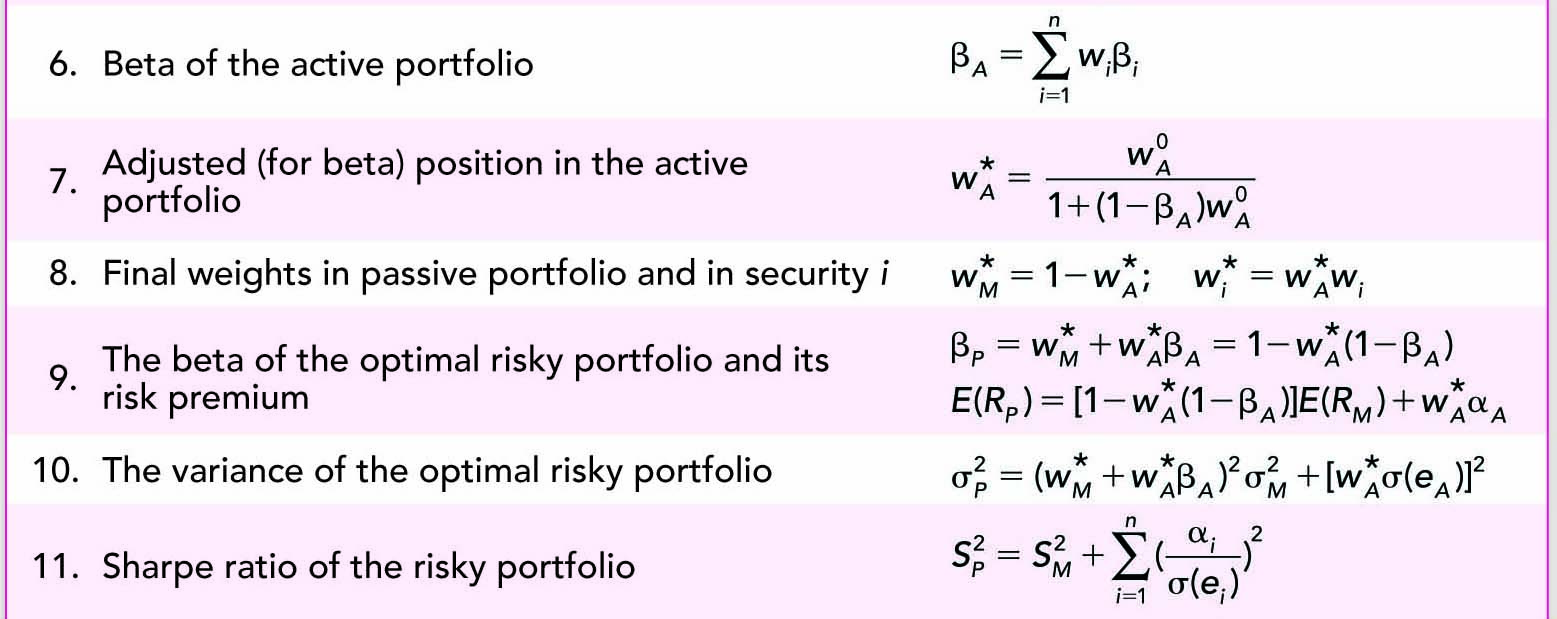 Preços de Ações e Targets em primeiro de junho de 2006
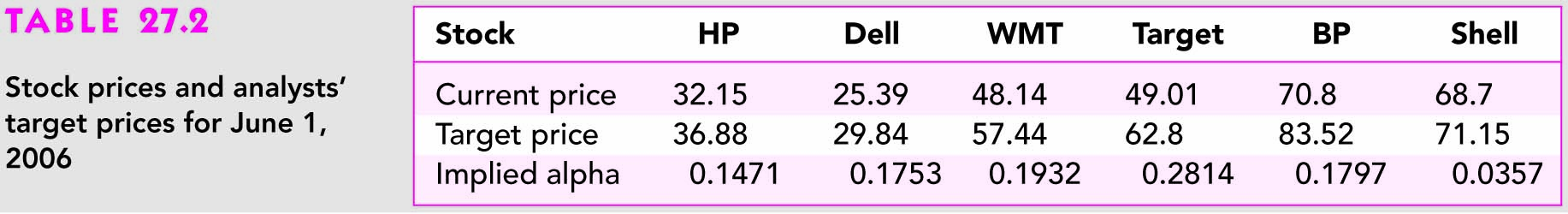 Taxa de Retorno para o S&P 500 e as seis ações, Junho de  2005 – Maio de 2006
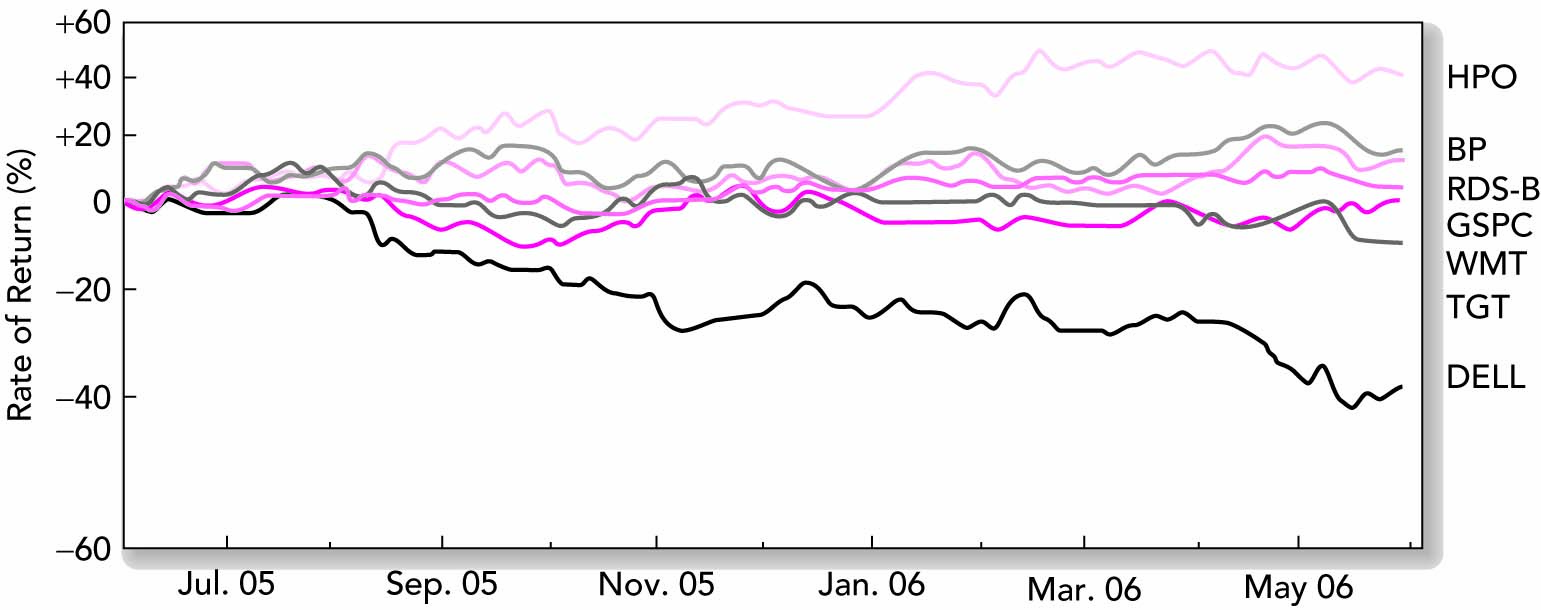 Portifólio Ótimo novo incorporando as novas previsões dos analistas
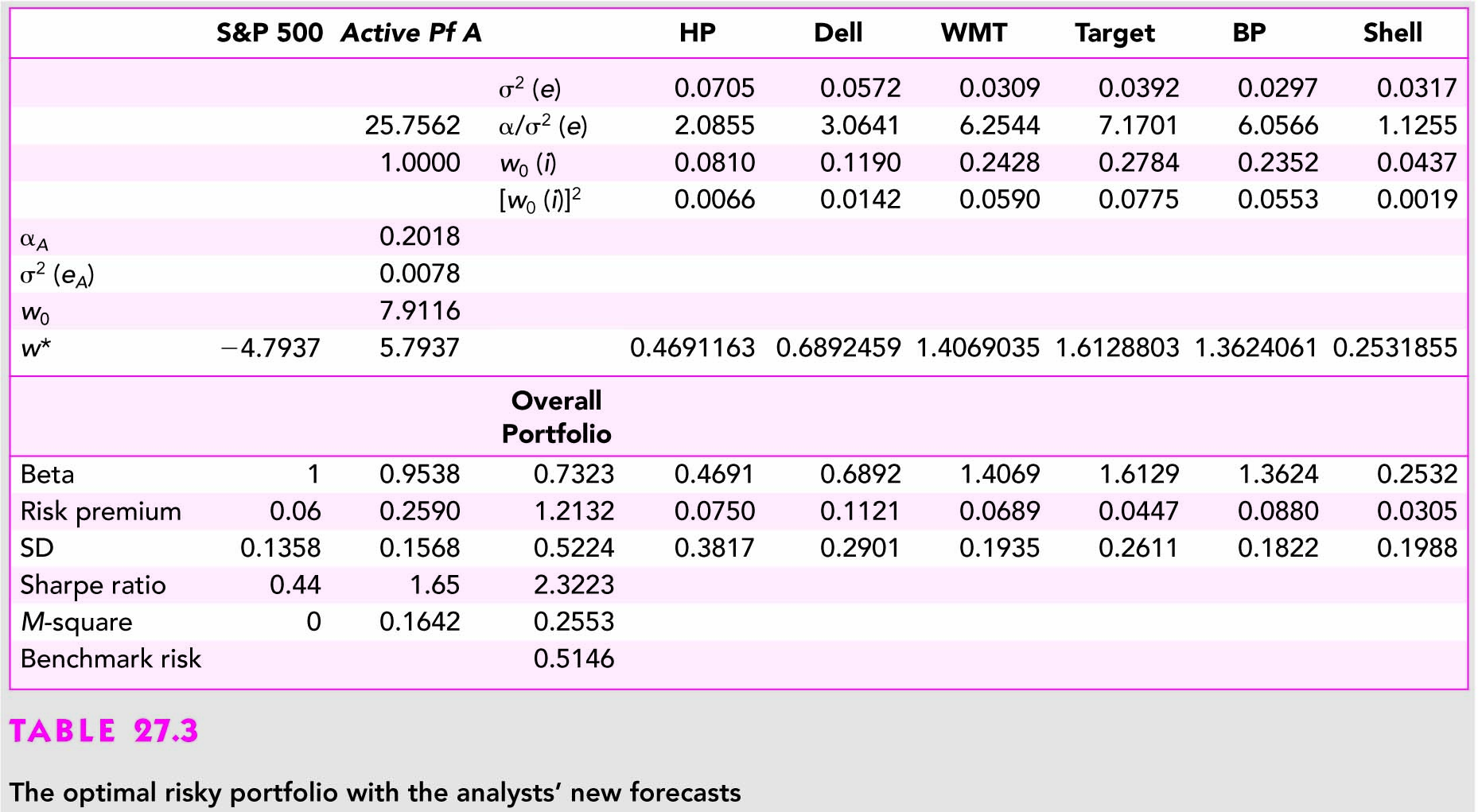 O Portifólio Arriscado Ótimo com a Restrição sobre o Portifólio Arriscado (WA < 1)
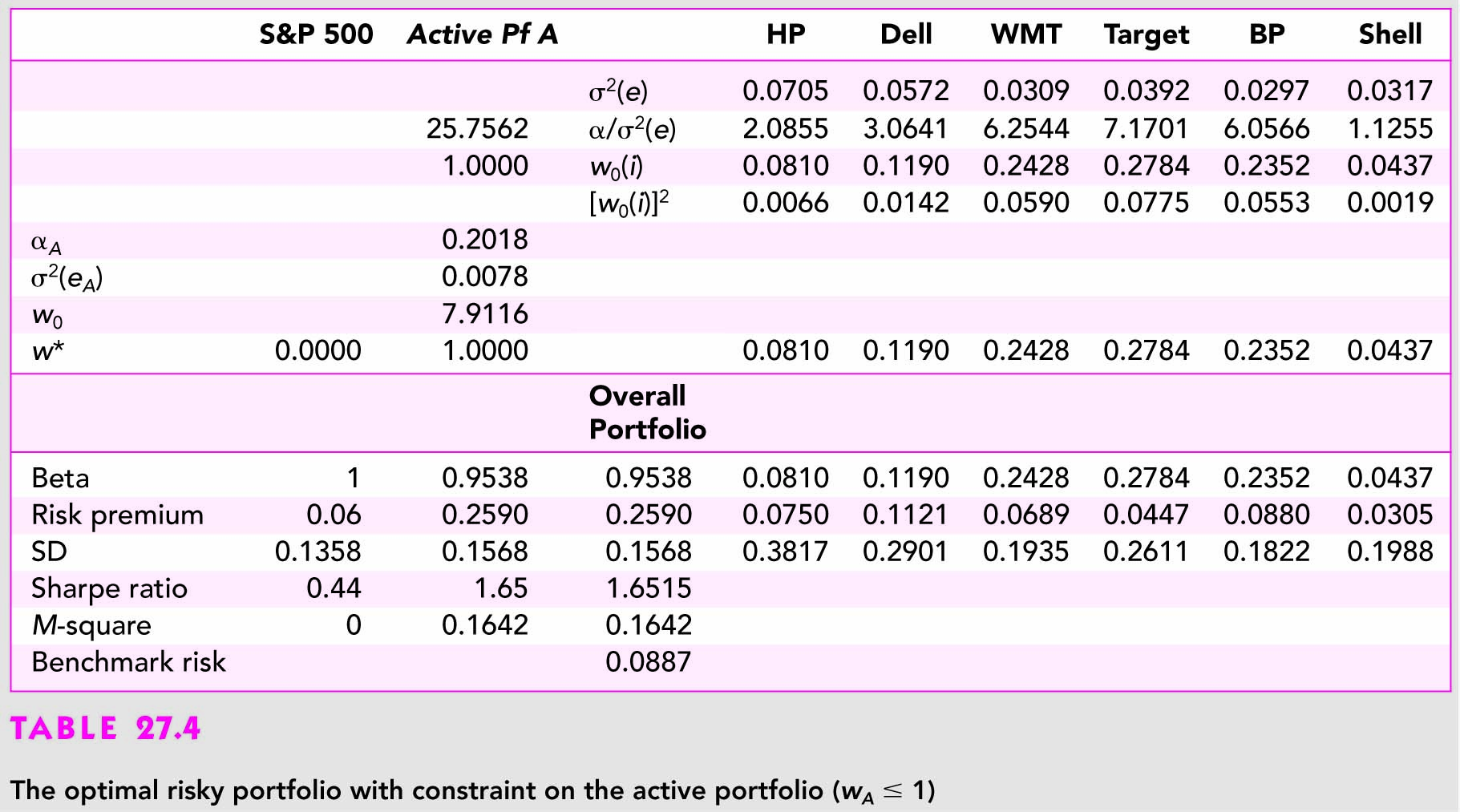 Eficiência Reduzida quando o Benchmark é Reduzido
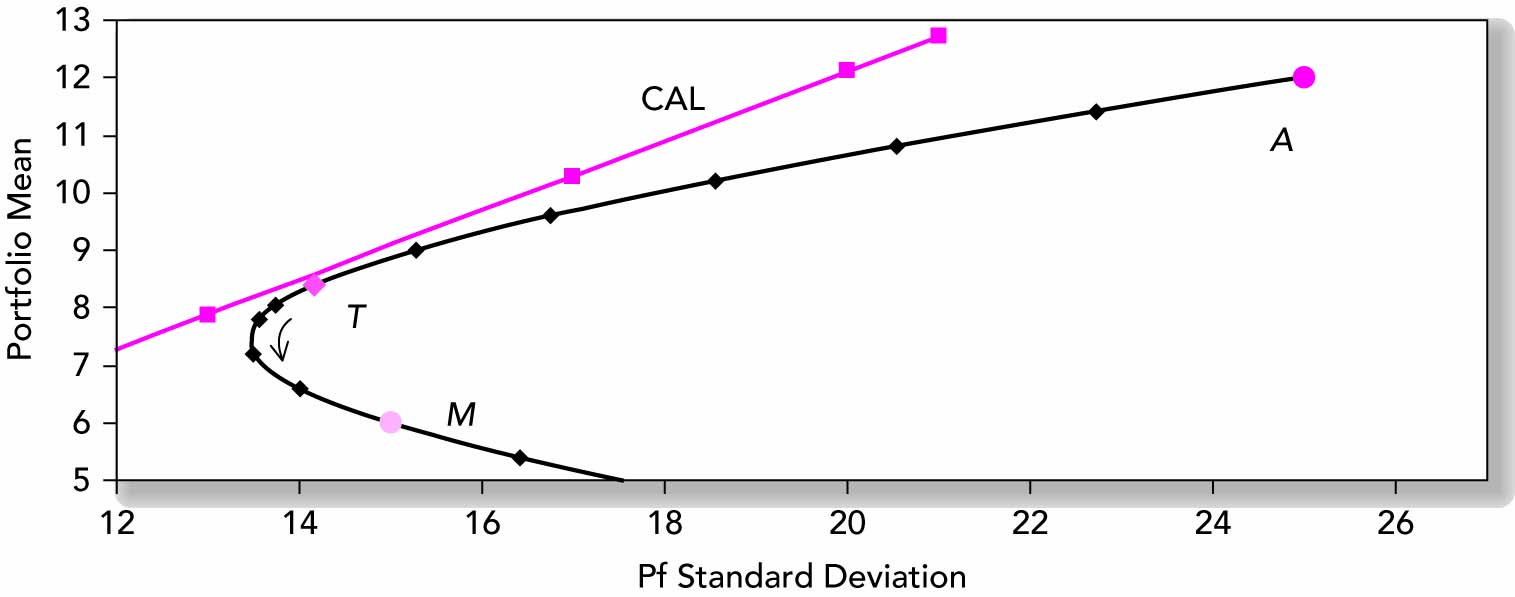 O Portifólio Ótimo Arriscado com as novas previsões (risco do benchmark restrito a 3,85%)
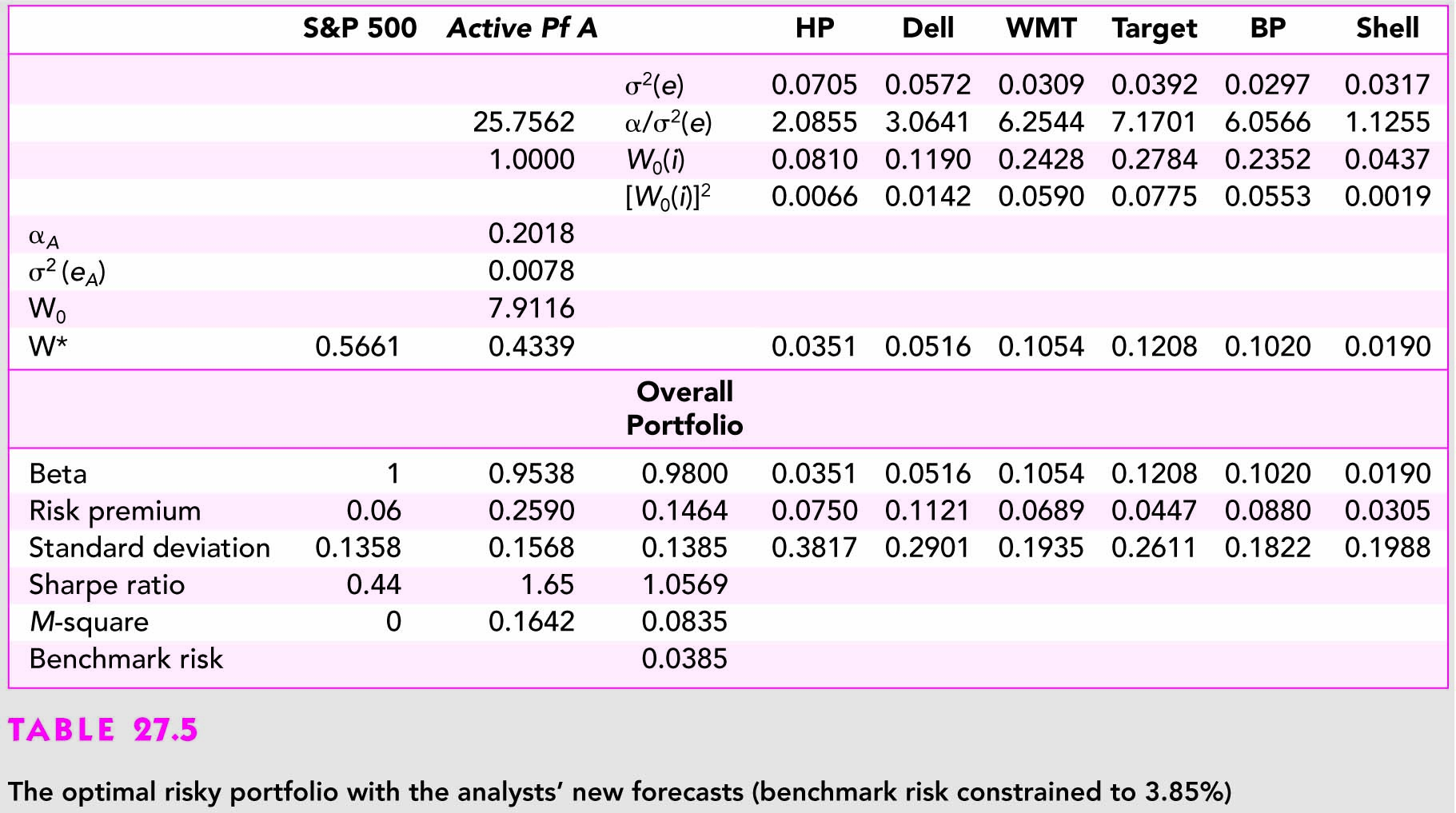 Histograma de Previsões do Alfa
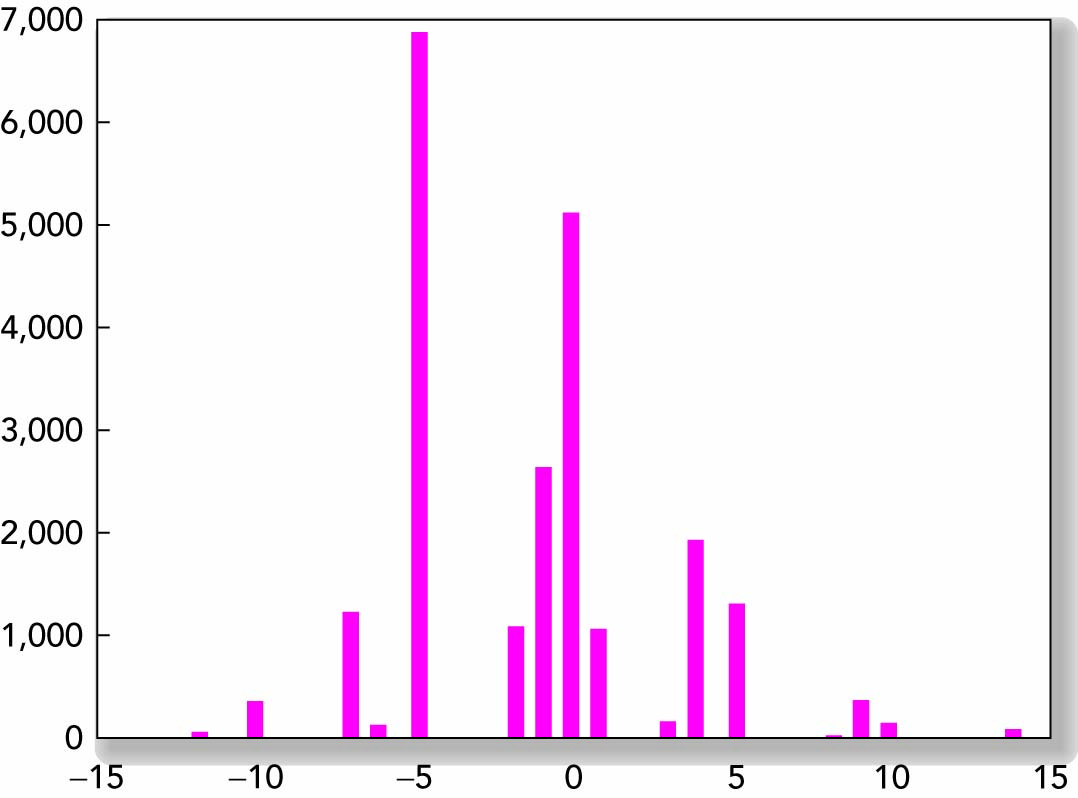 Estrutura Organizacional para a Gestão de Portifólio
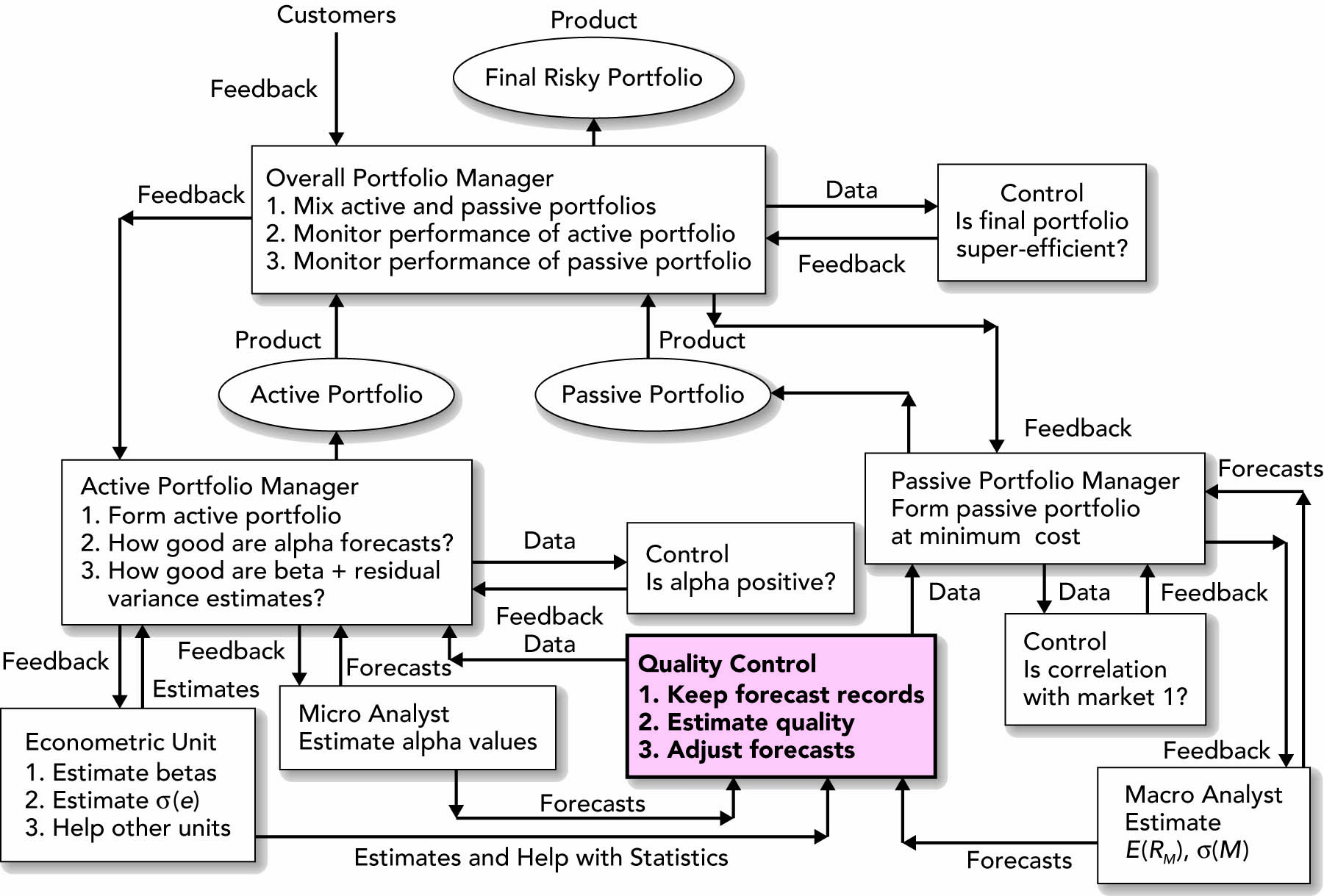 Passos no Modelo Black-Litterman
Passo 1: Estimar a matriz de covariância a partir de dados históricos
Passo 2: Determinar uma previsão base
Passo 3: Integrar os pontos de vista do gestor
Passo 4: Desenvolver expectativas revisadas (posteriores)
Passo 4: Aplicar a otimização de portifólio
Sensibilidade do Portifólio Black-Litternam ao nível de confiança (visão correta)
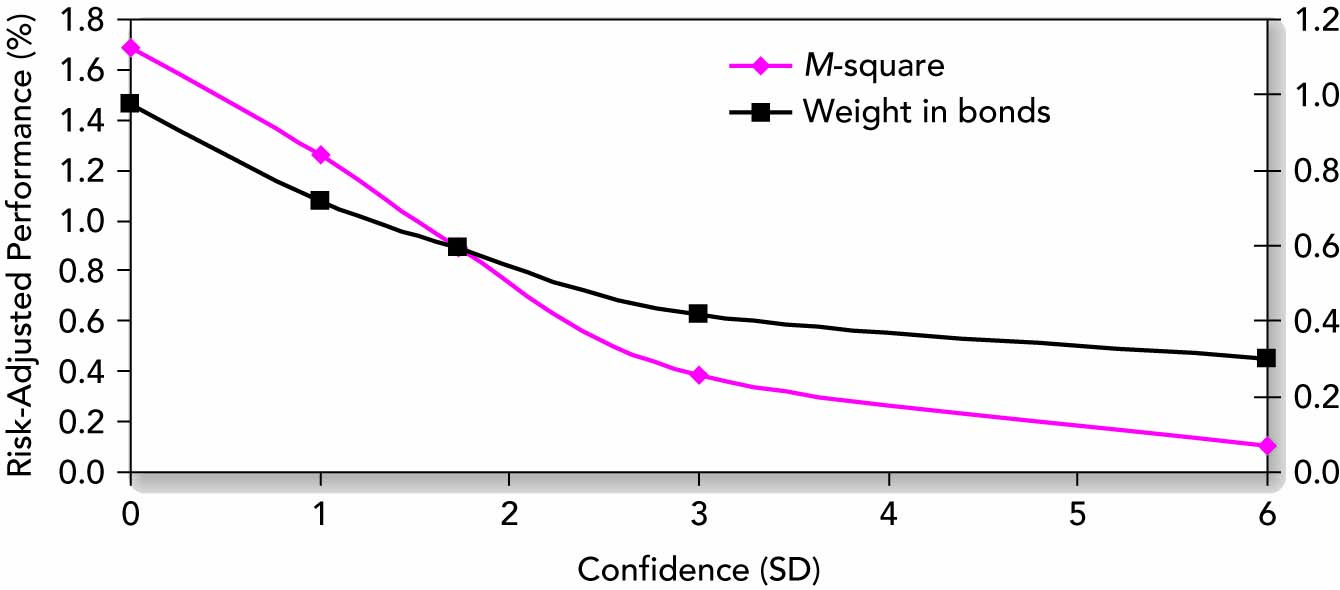 Sensibilidade do Portifólio Black-Litterman ao nível de confiança (visão falsa)
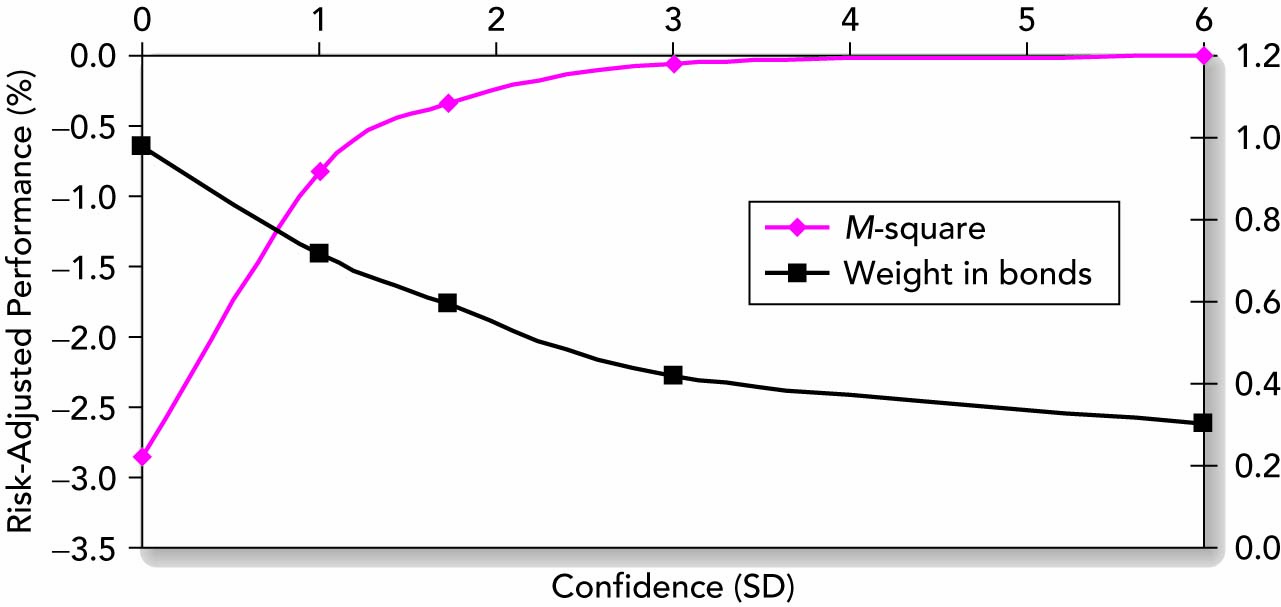 M-Quadrado do Portifólio, Previsões reais
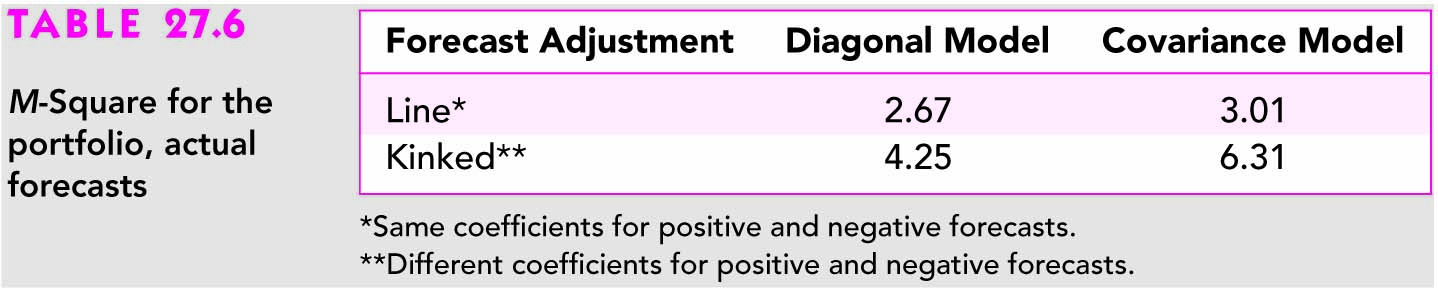 M-Quadrado para os Portifólios simulados
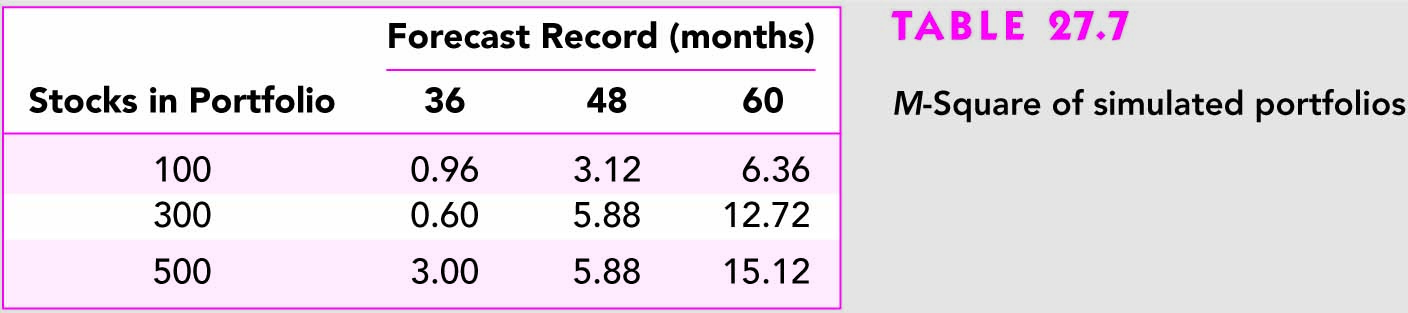 Observações finais sobre a teoria dos investimentos ativos
O intervalo entre teoria e prática se estreitou nos últimos anos.
O CFA está aumentando a base de conhecimentos na indústria
Falta de aplicações do modelo Treynor-Black pode estar relacionado à falta de ajustamentos para os erros dos analistas